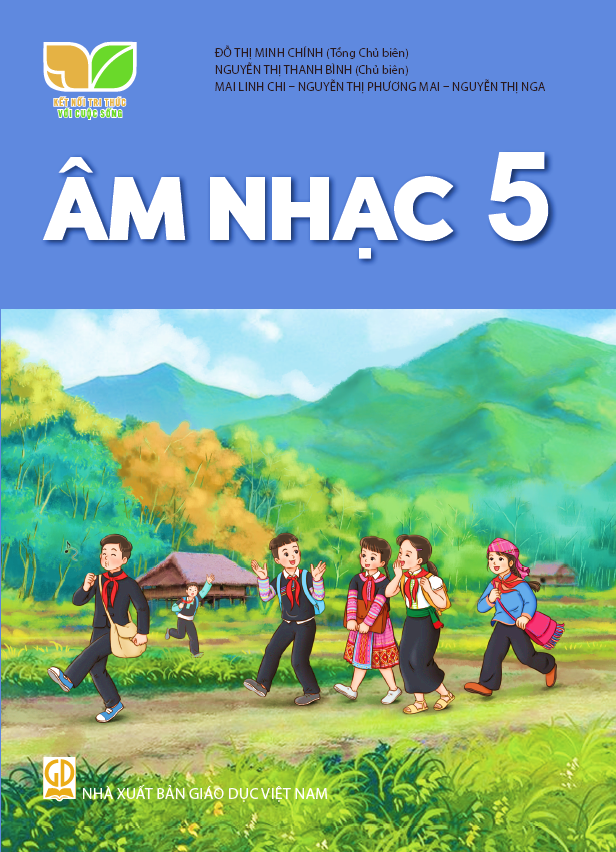 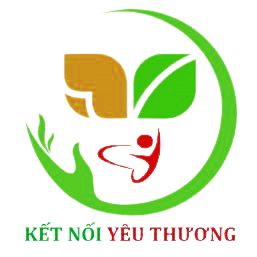 THẦY CÔ VUI LÒNG KHÔNG CHIA SẺ TÀI LIỆU CỦA CHƯƠNG TRÌNH NHÉ Ạ!
XIN CHÂN THÀNH CẢM ƠN THẦY CÔ!
ĐỊA CHỈ KÊNH HỌC LIỆU ÂM NHẠC KẾT NỐI:
https://www.youtube.com/channel/UCO2d8nr48-iTs8byOJTX9PQ
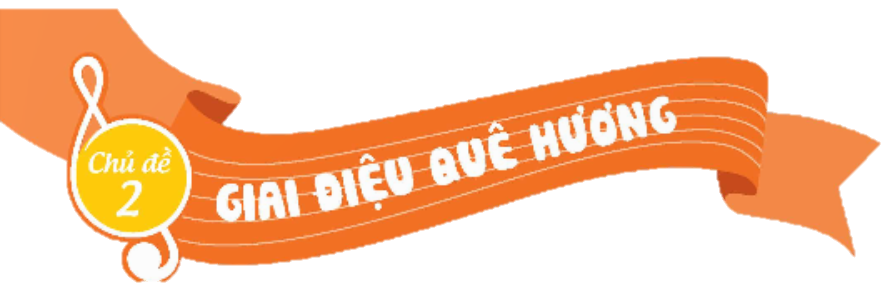 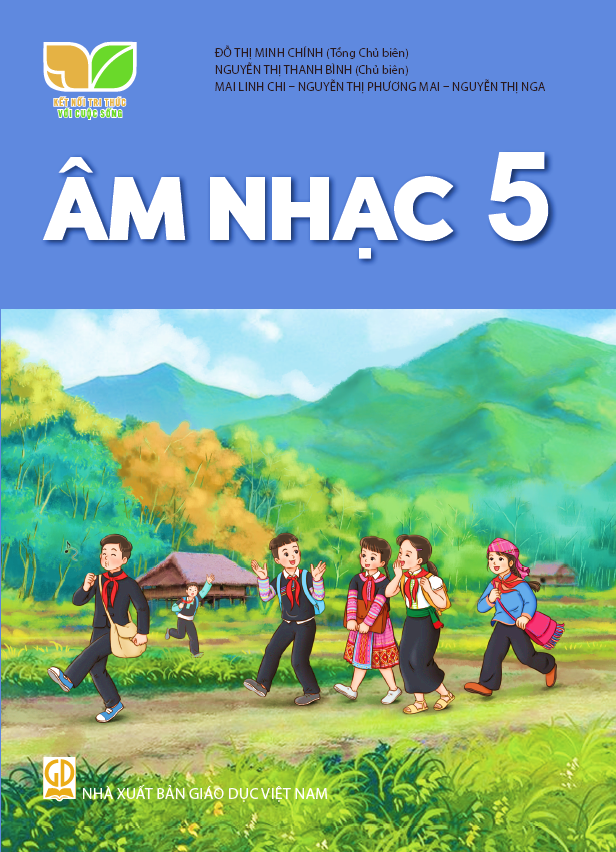 TIẾT 4
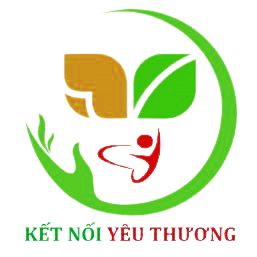 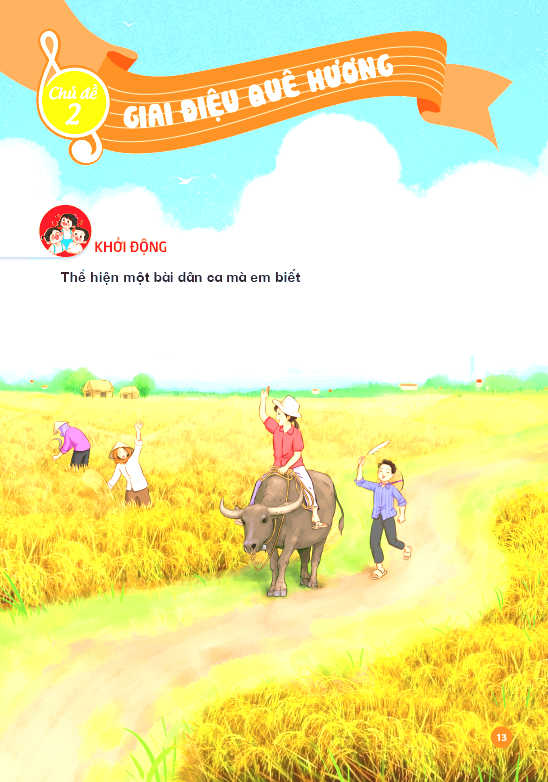 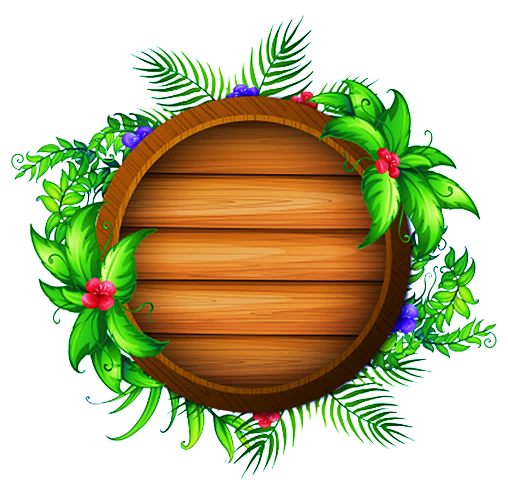 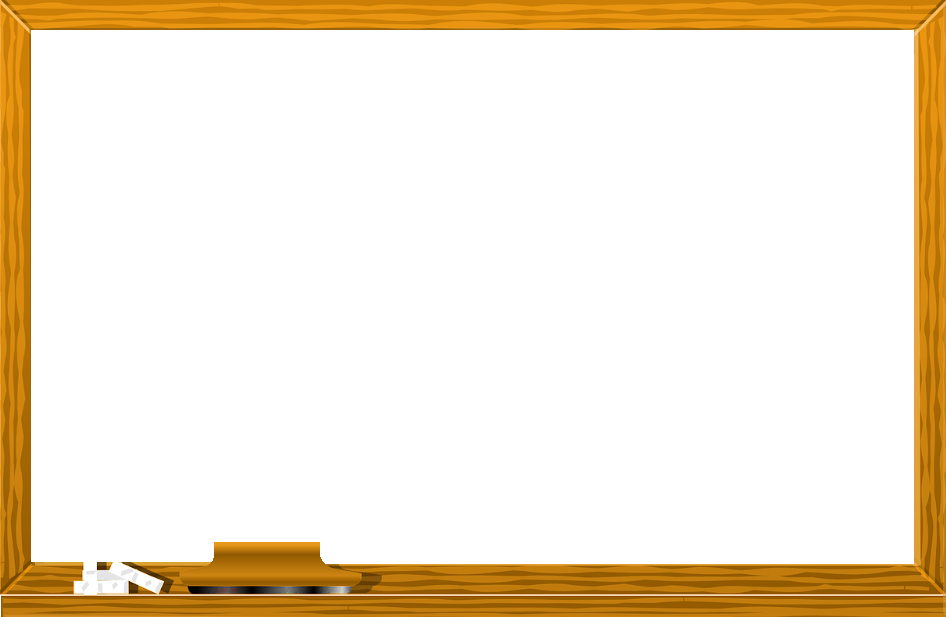 KHỞI
ĐỘNG
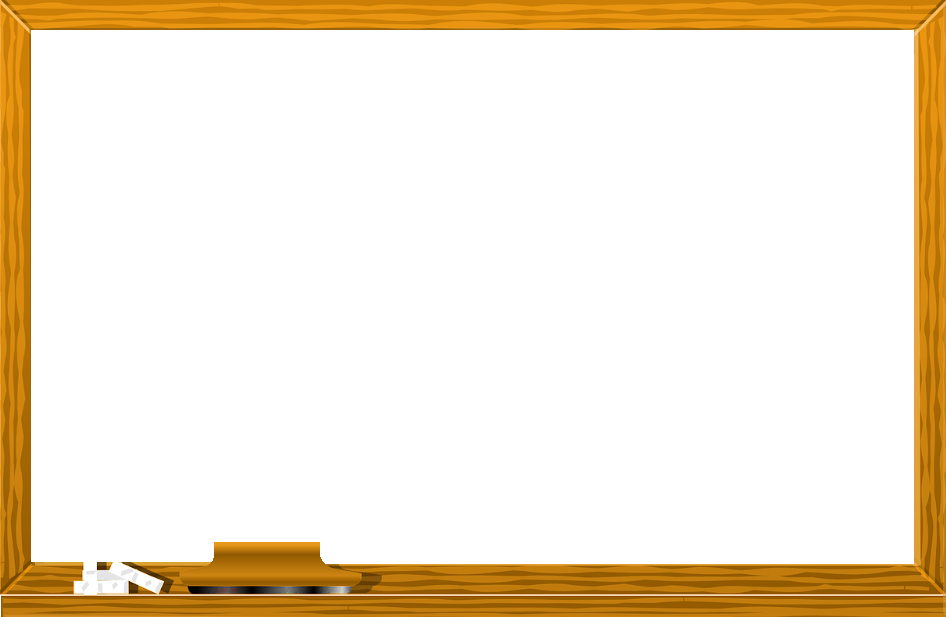 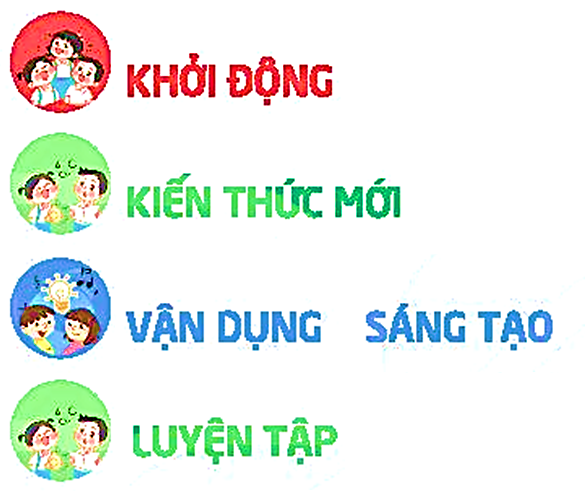 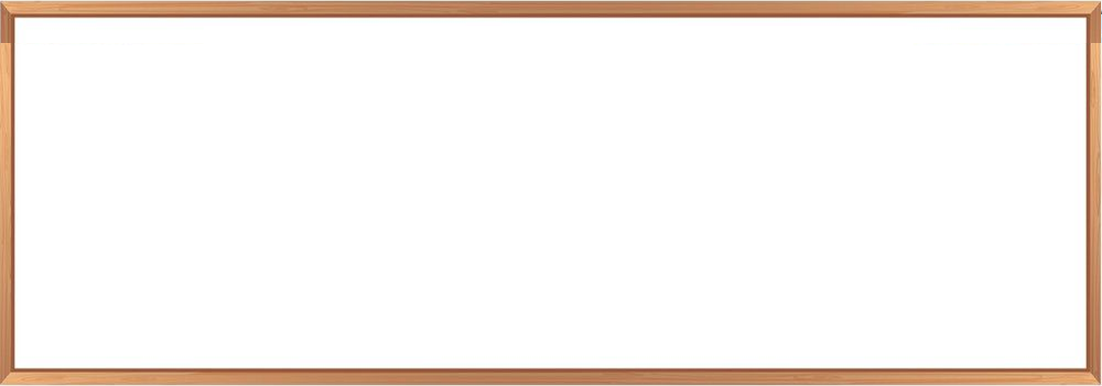 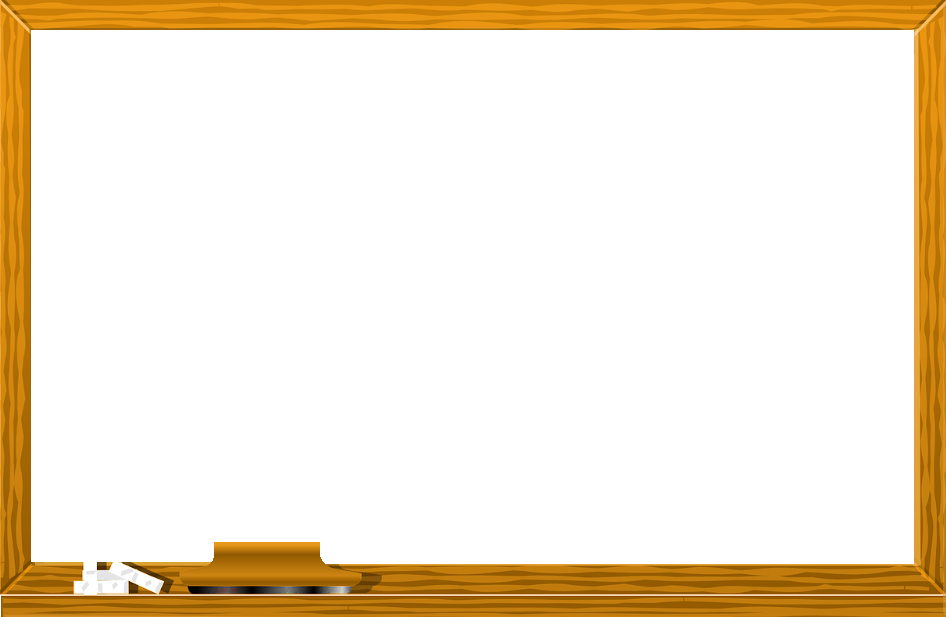 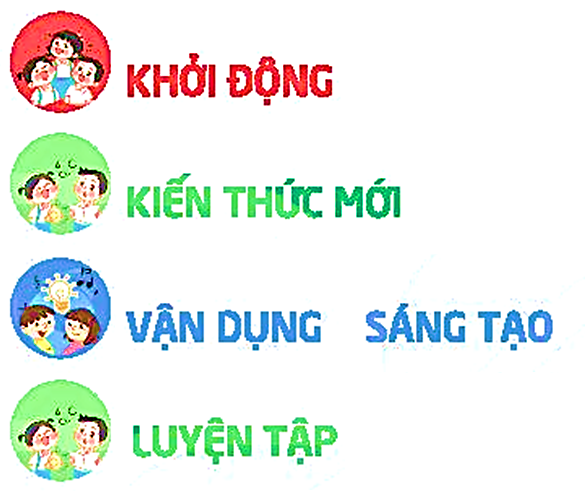 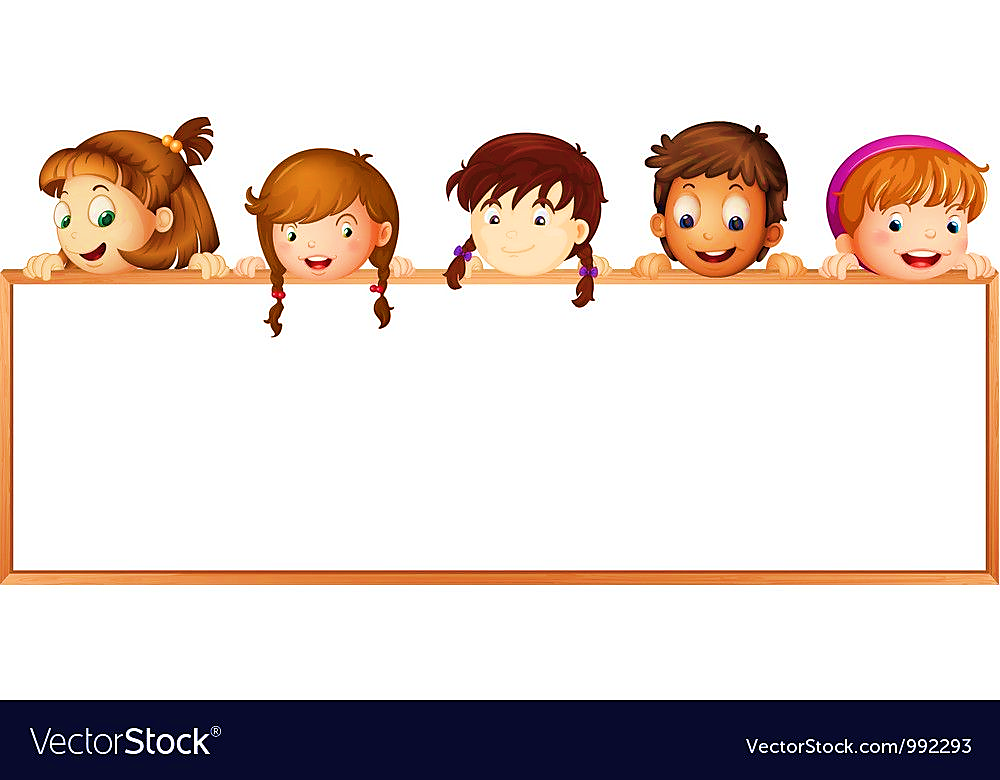 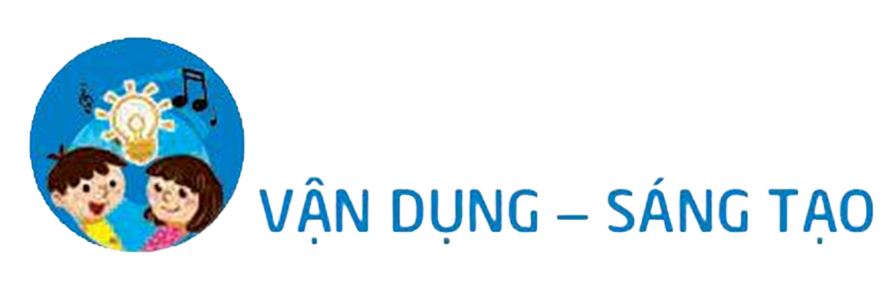 TỔ CHỨC CÁC HOẠT ĐỘNG VẬN DỤNG SÁNG TẠO
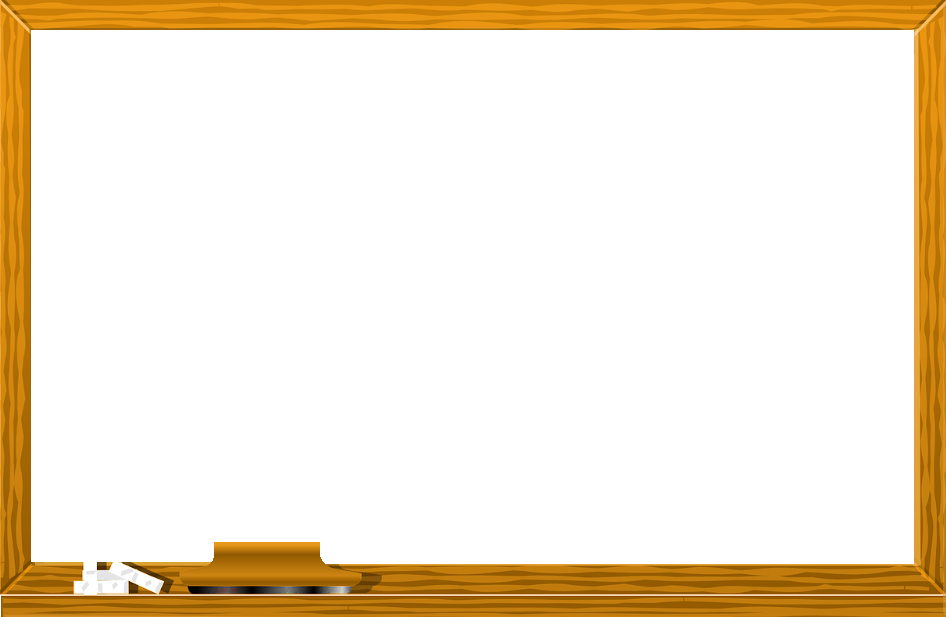 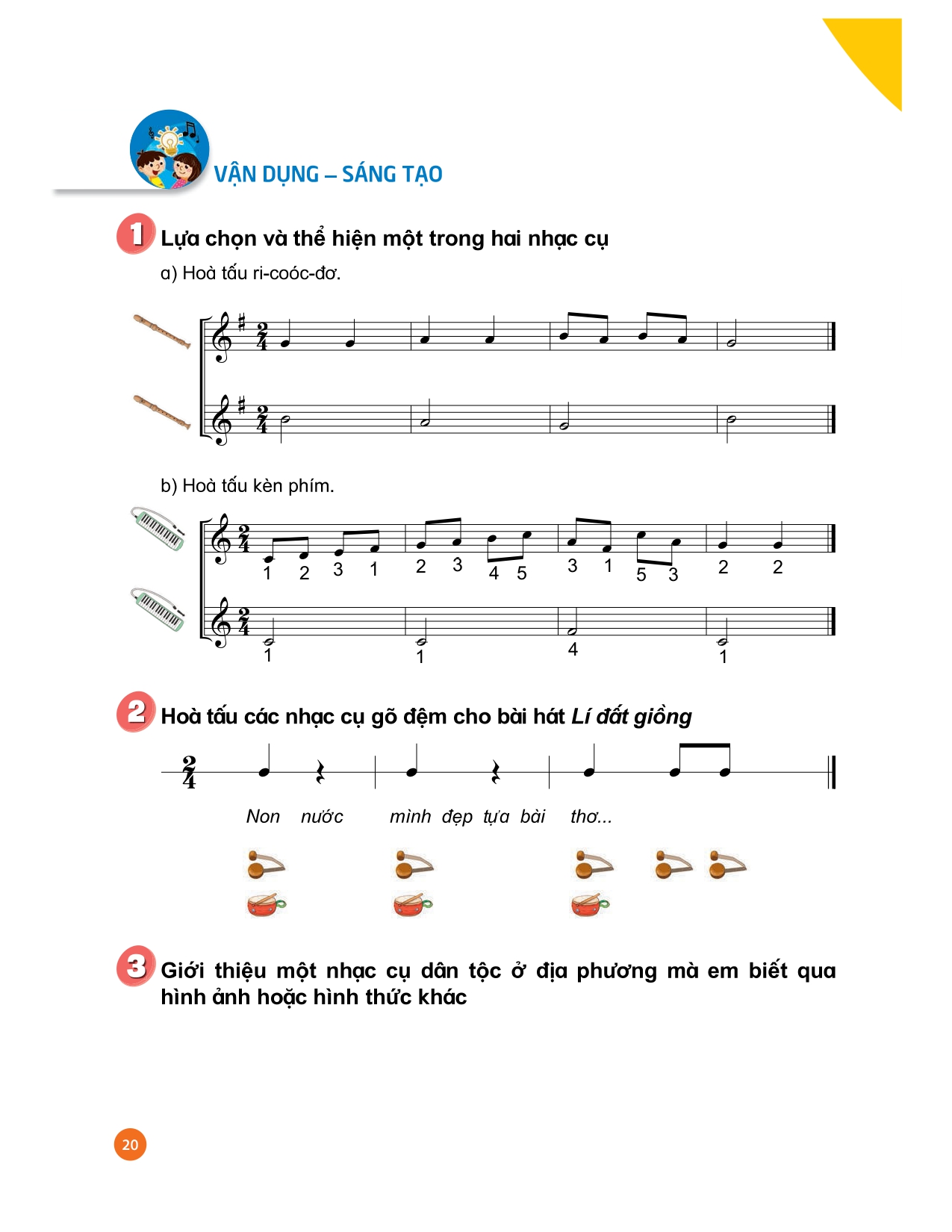 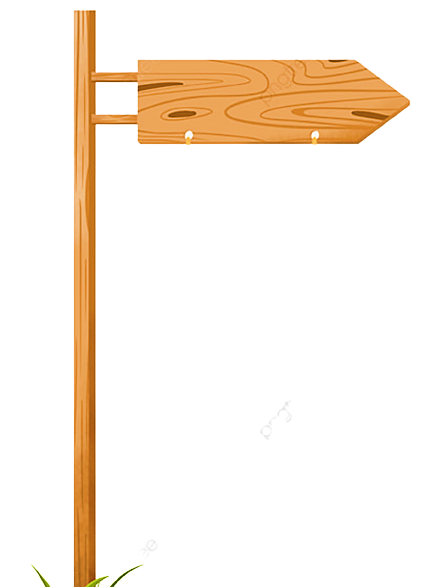 NHẠC ĐỆM
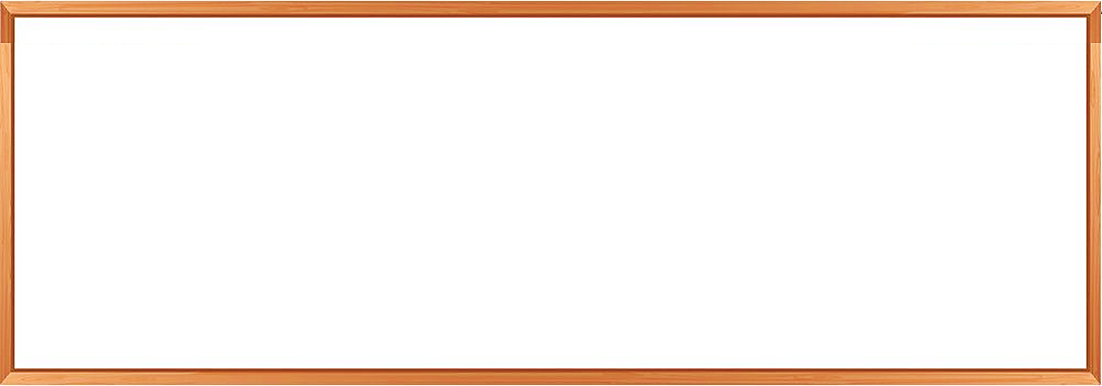 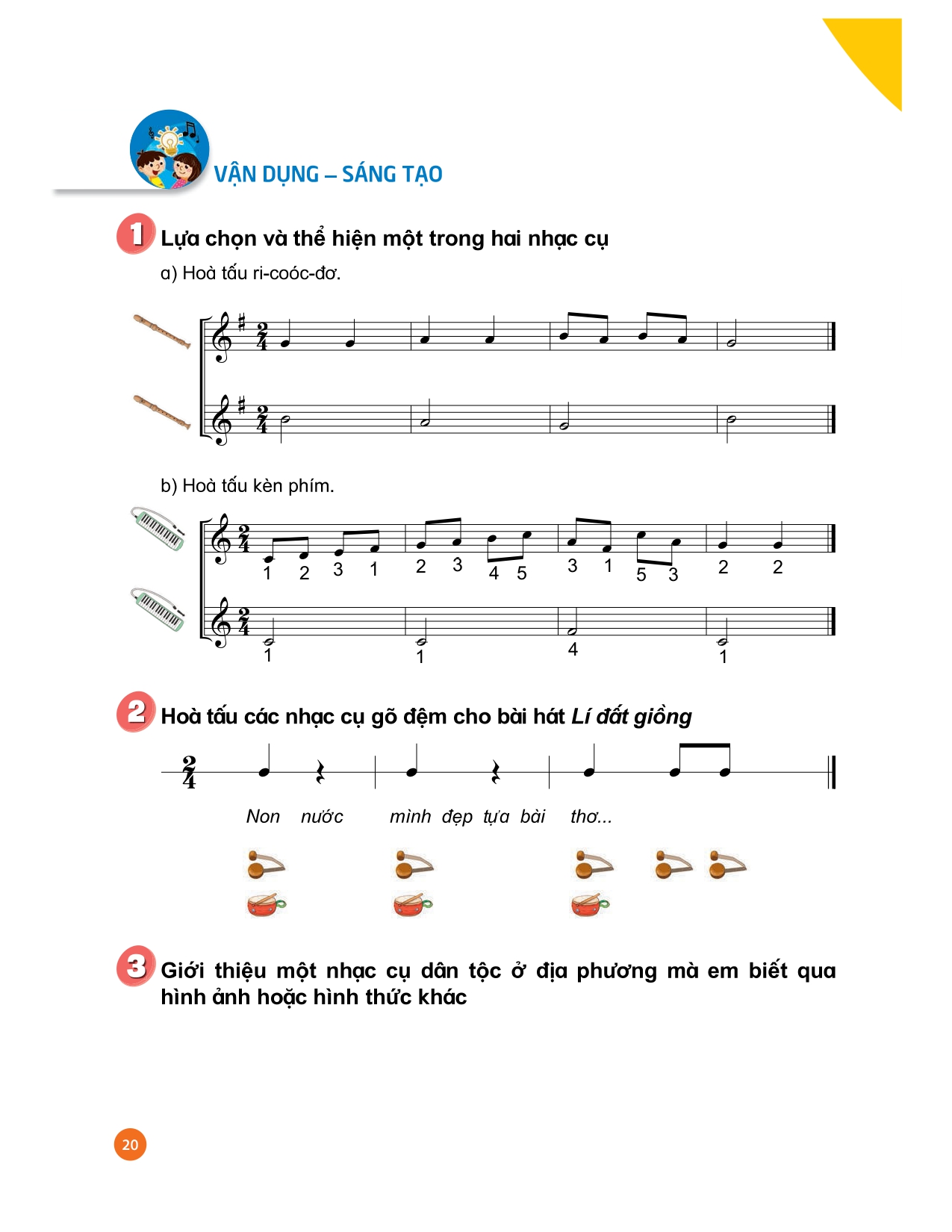 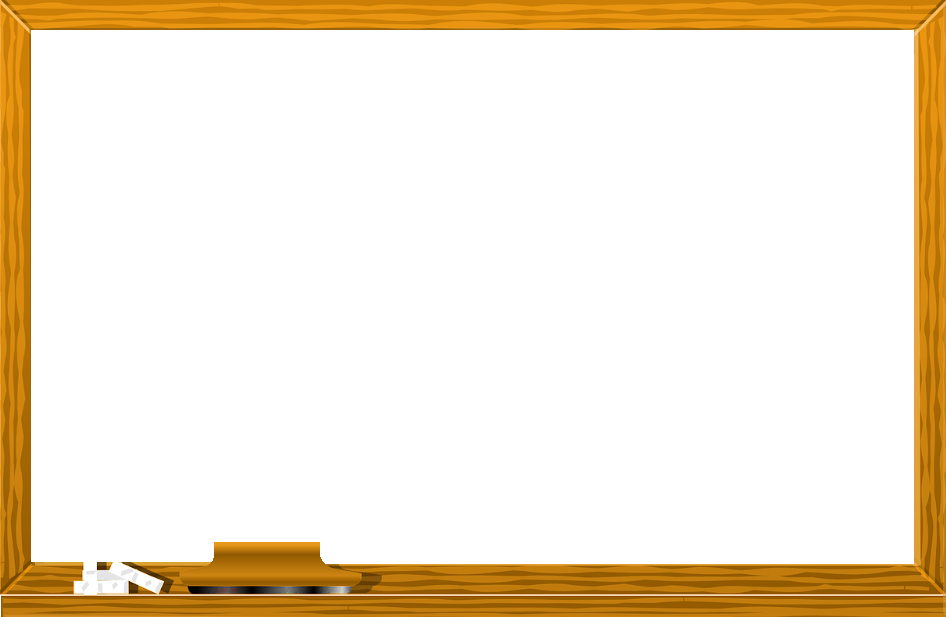 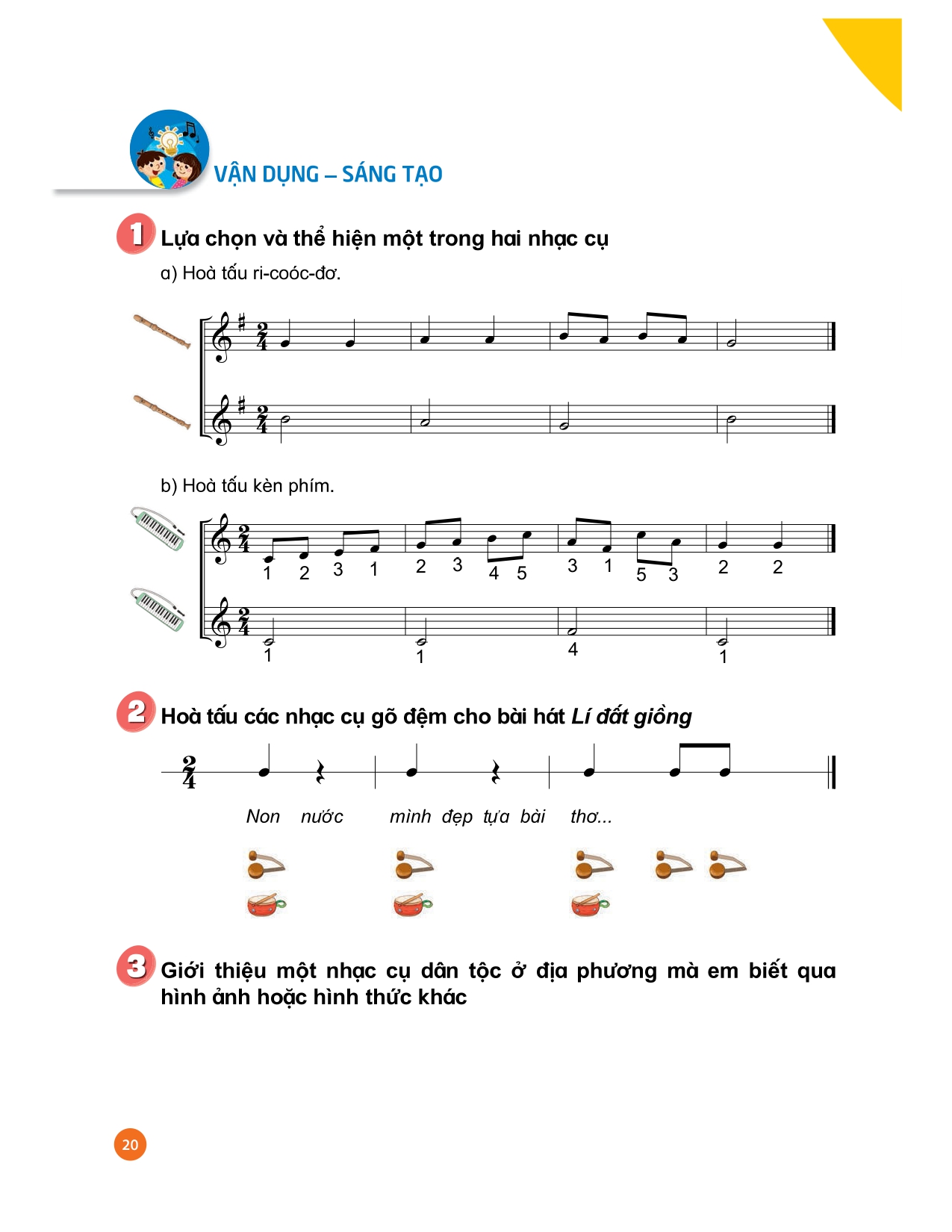 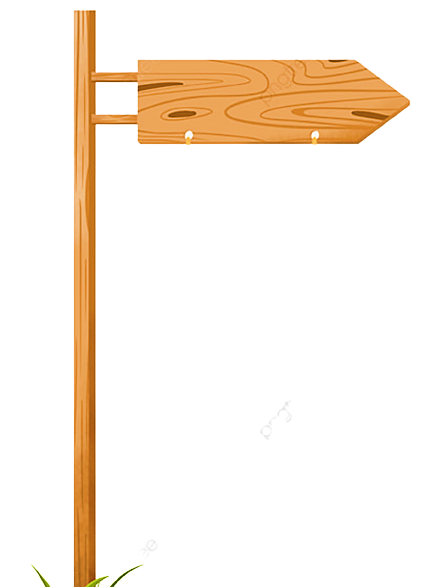 NHẠC ĐỆM
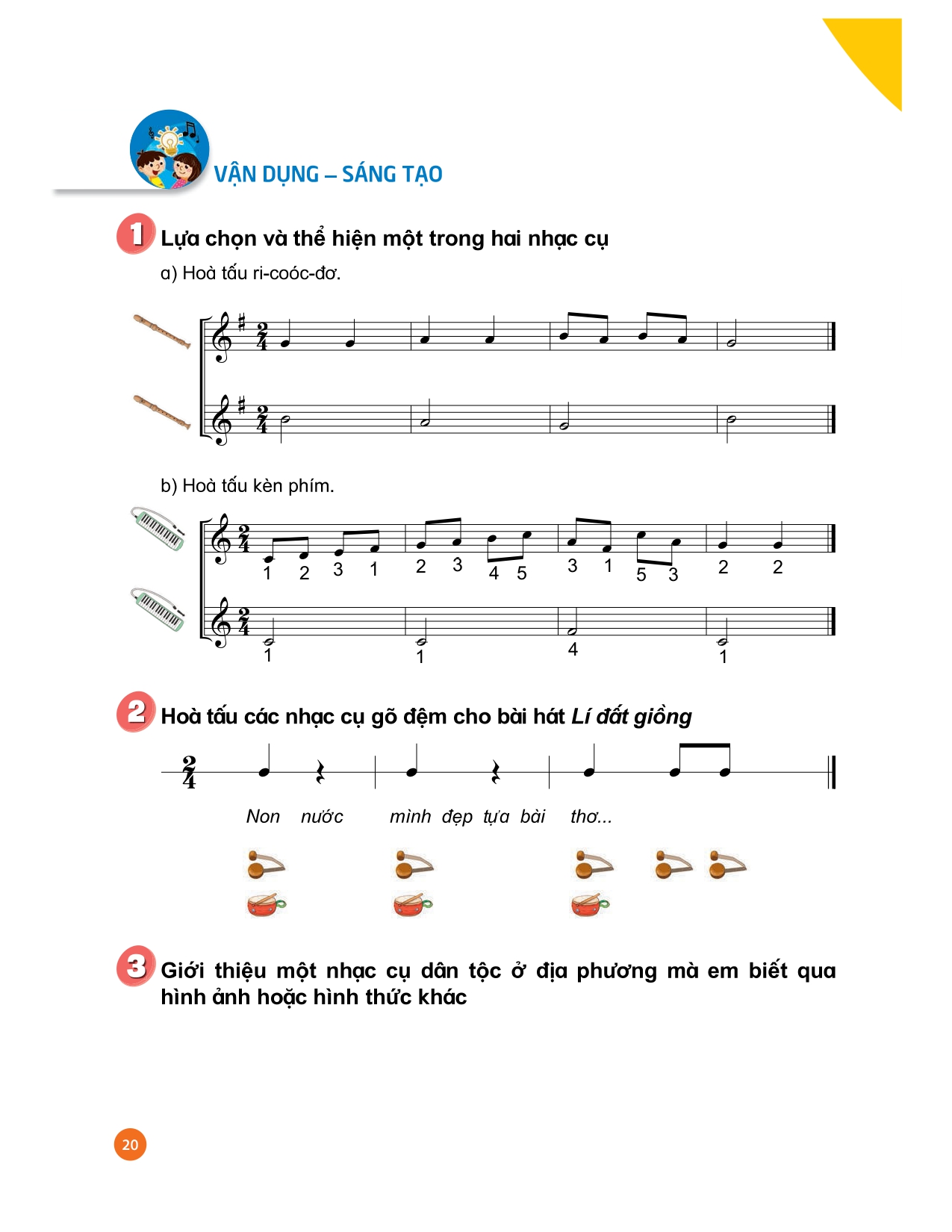 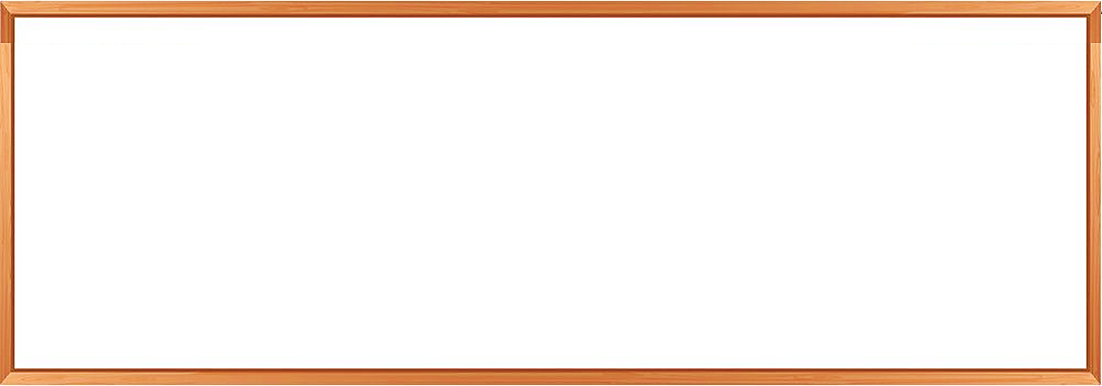 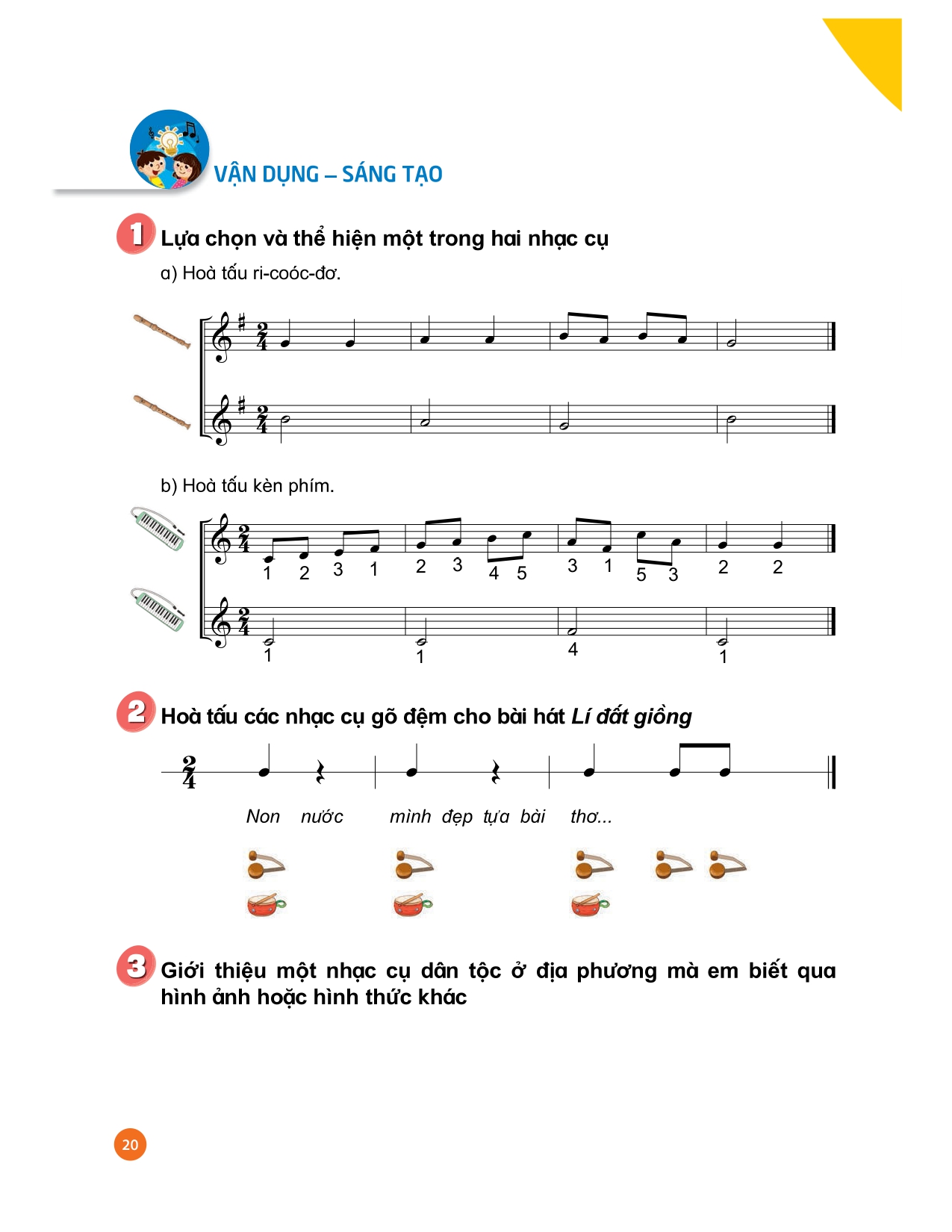 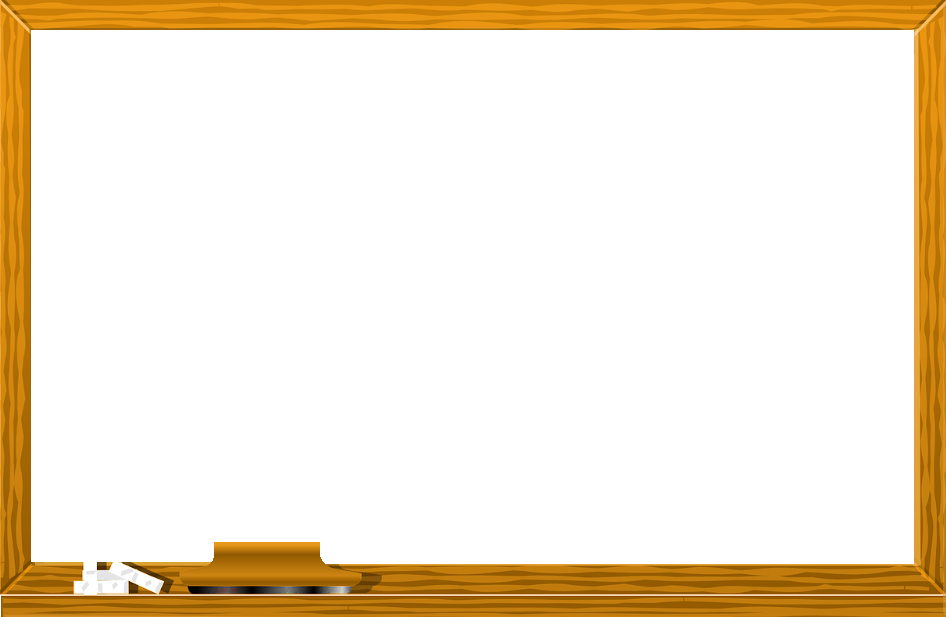 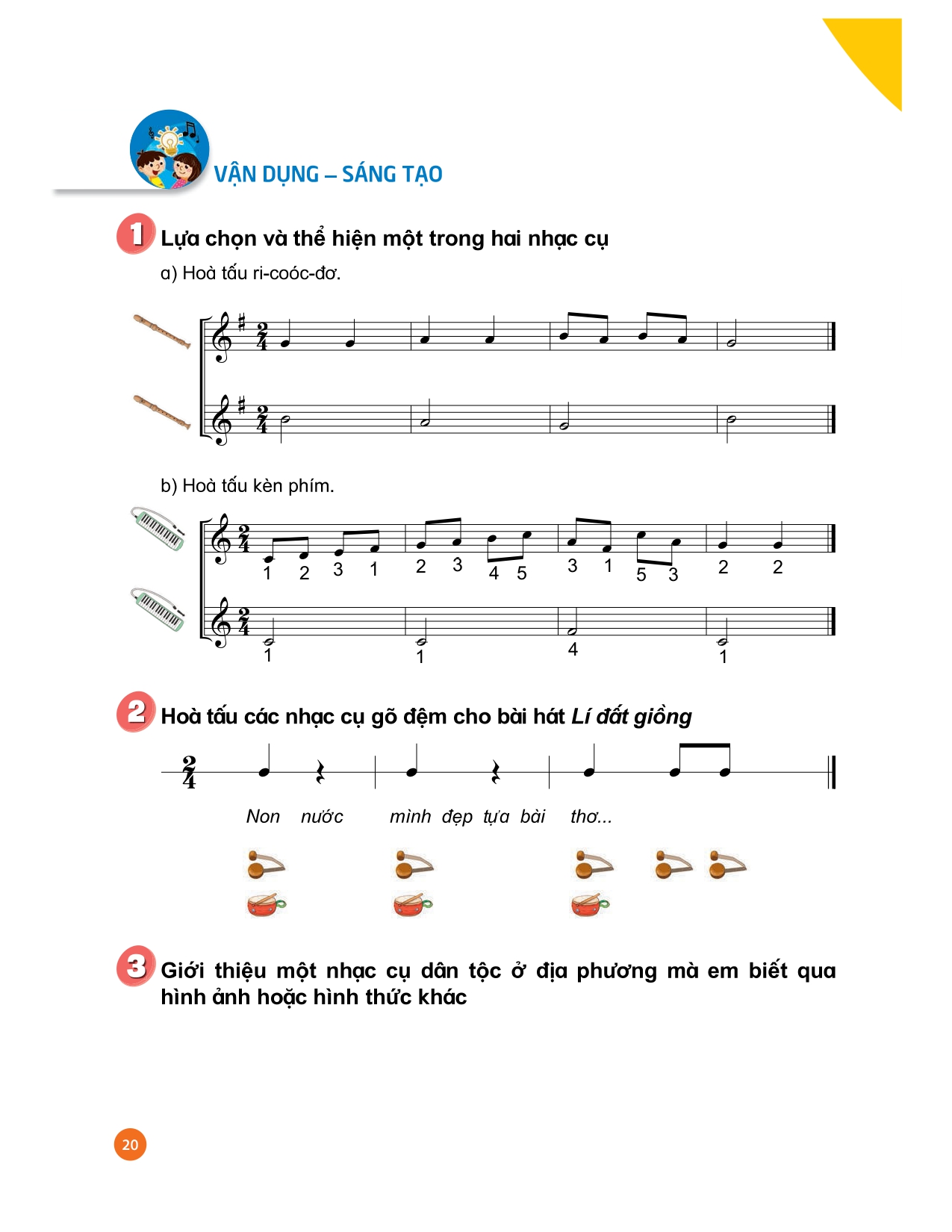 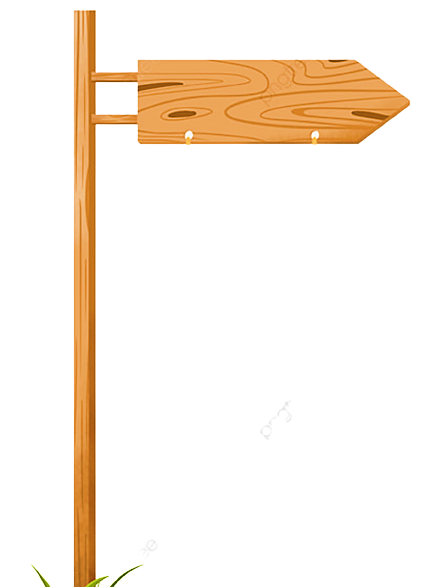 NHẠC ĐỆM
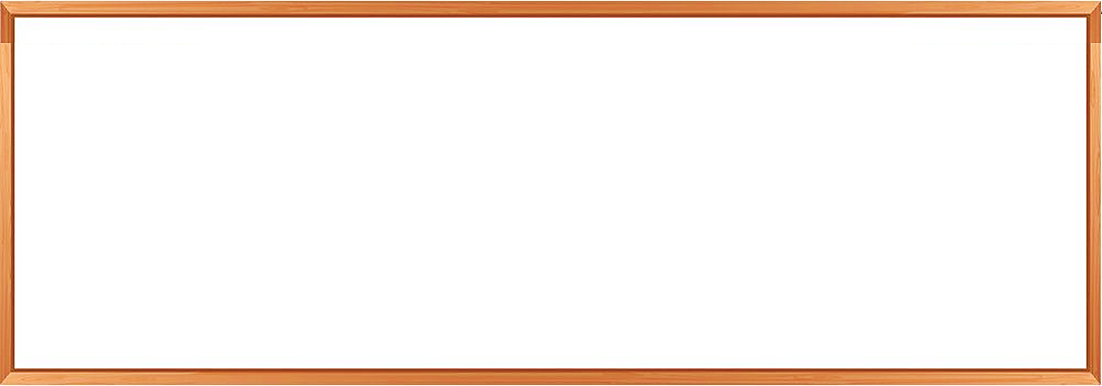 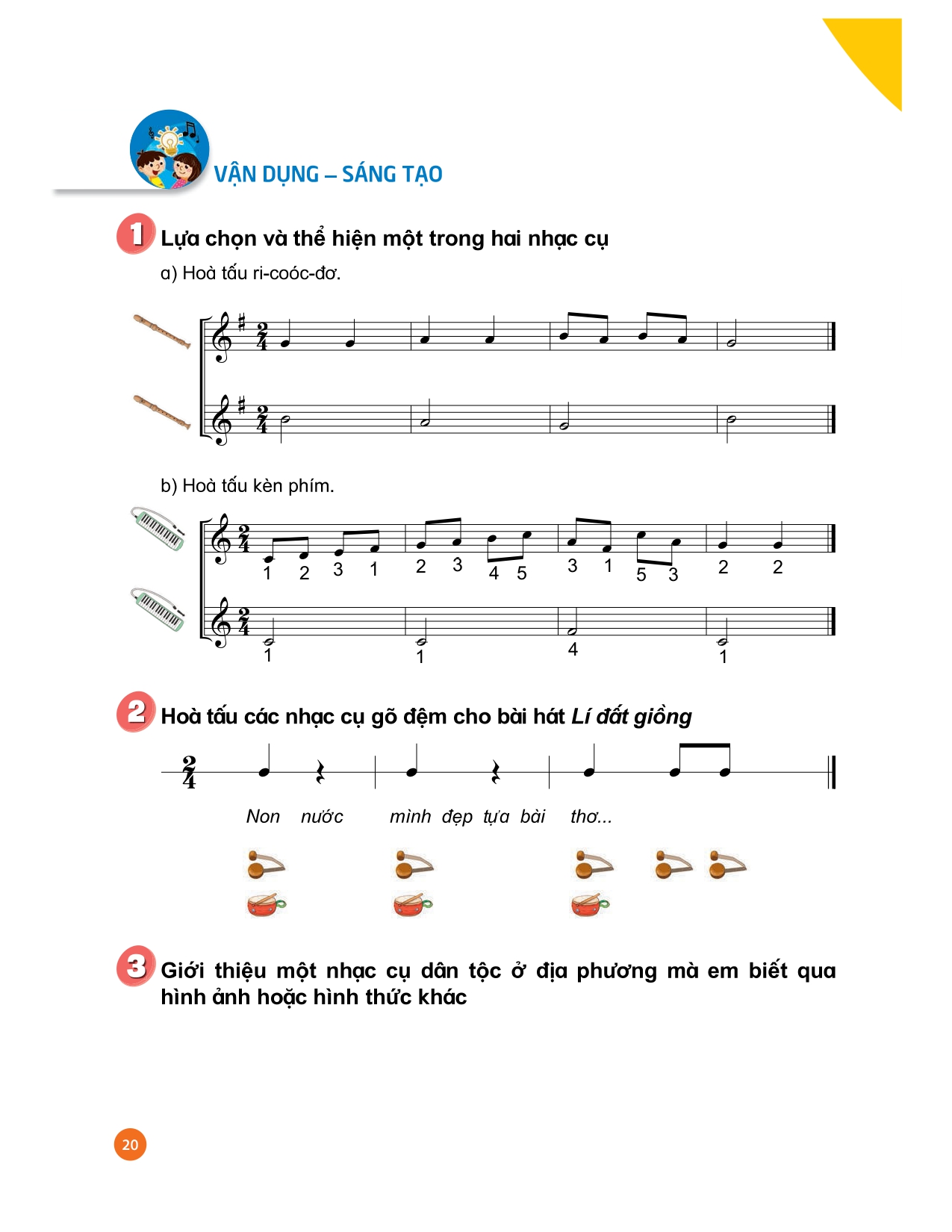 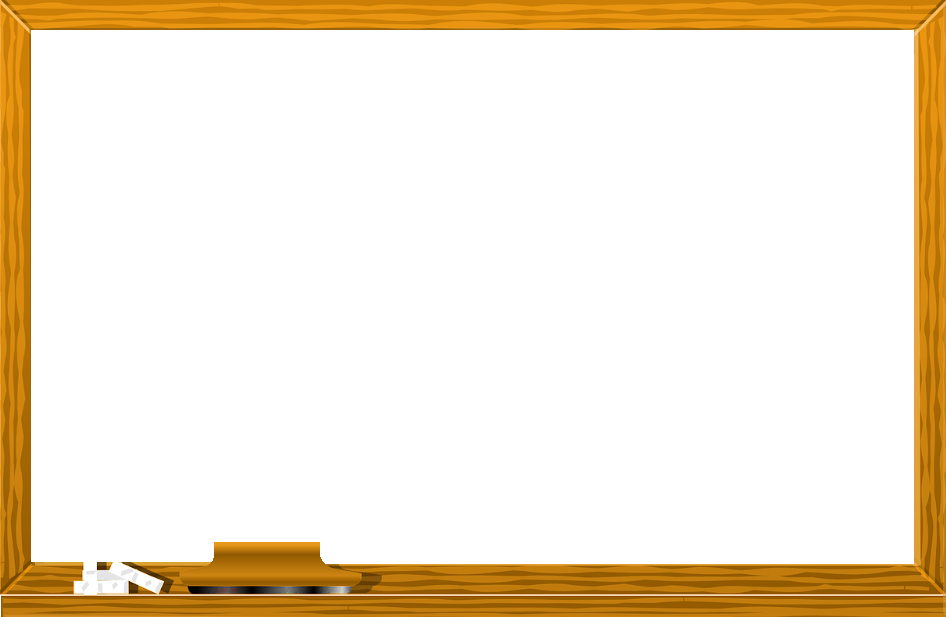 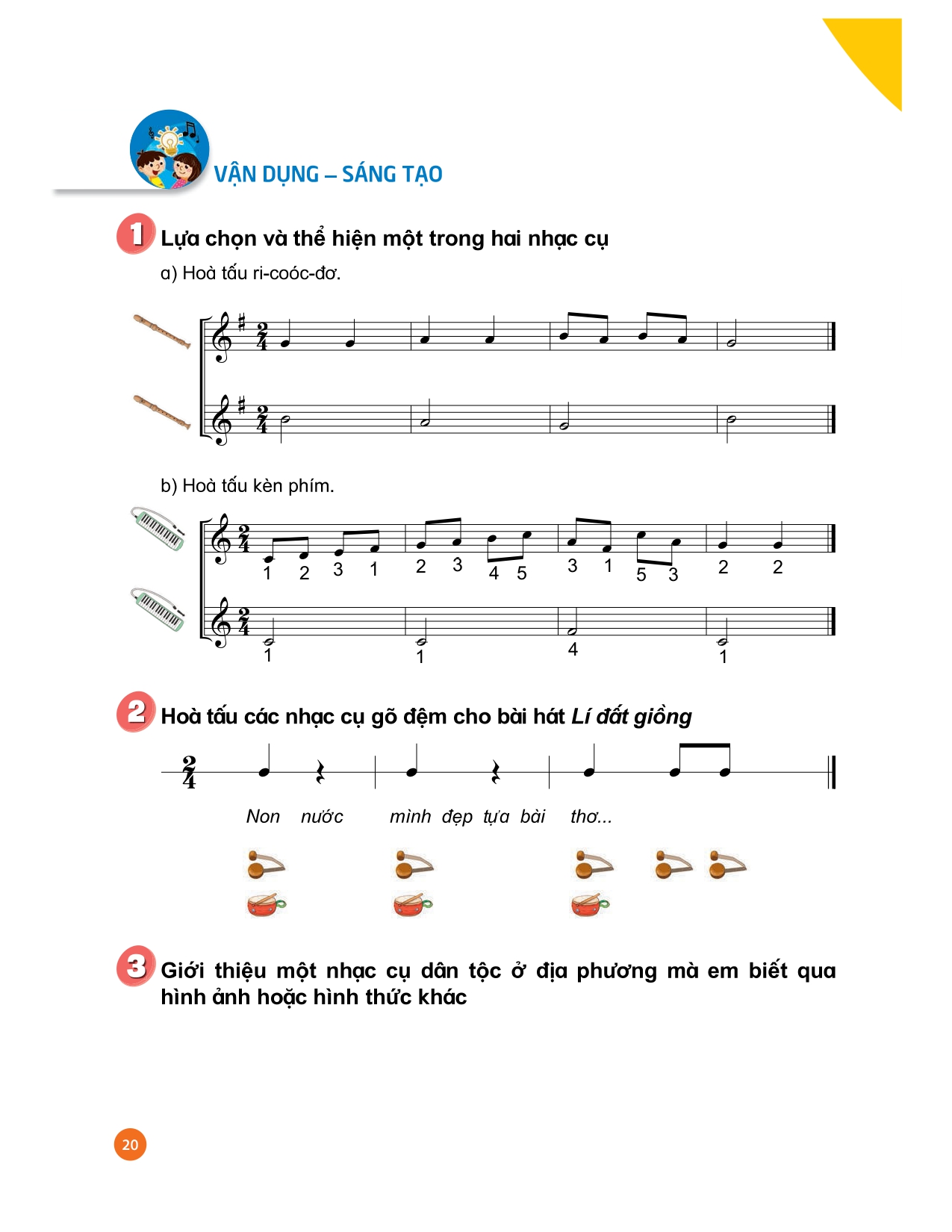 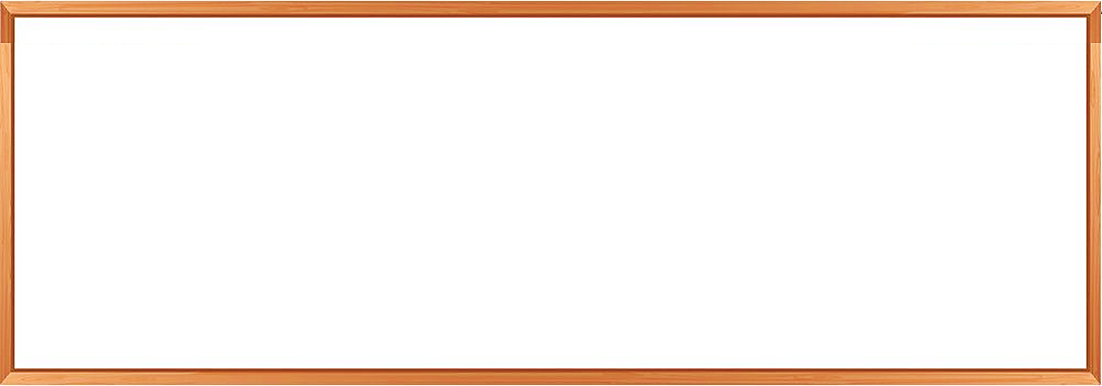 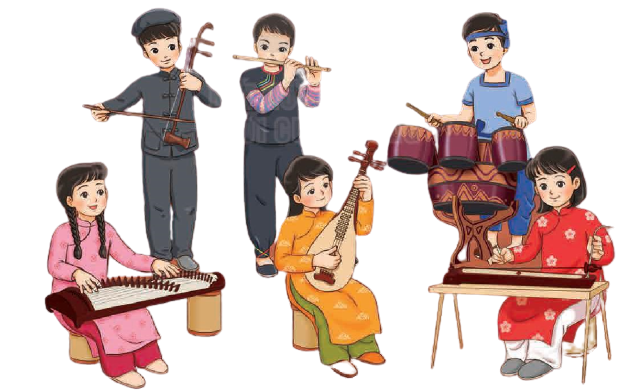 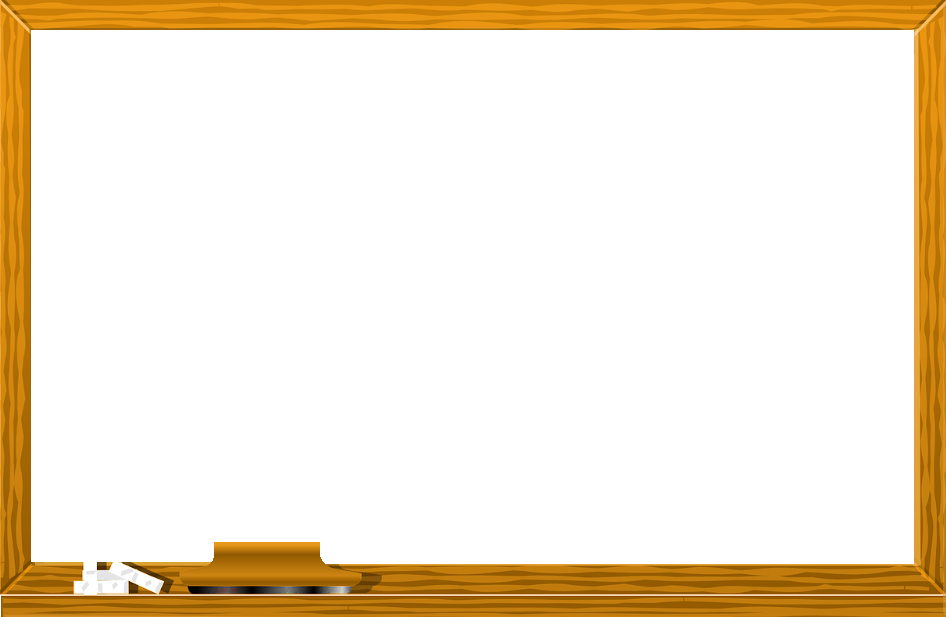 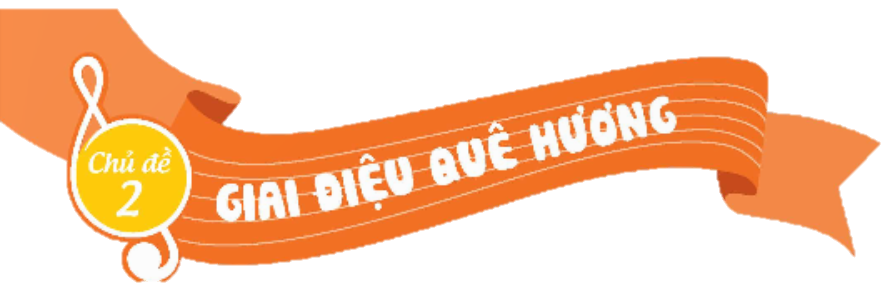 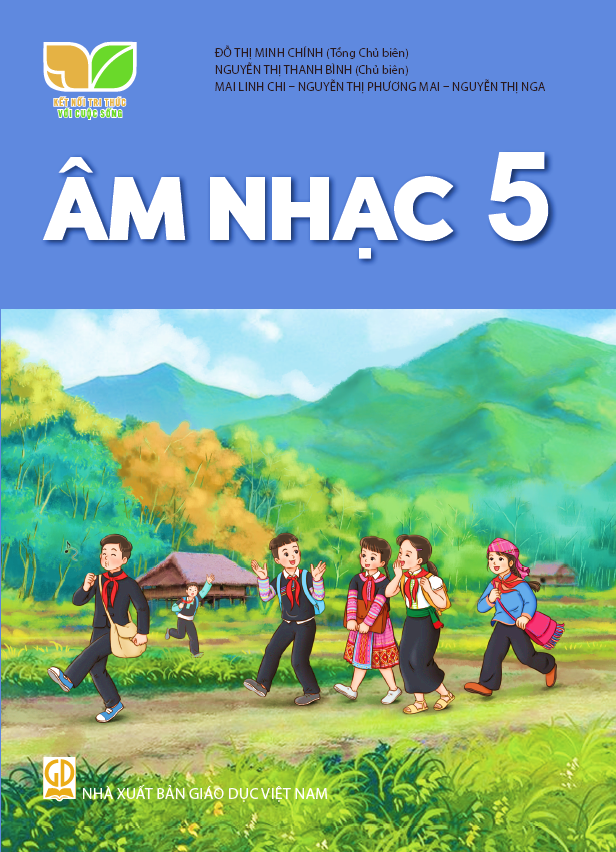 TIẾT 4
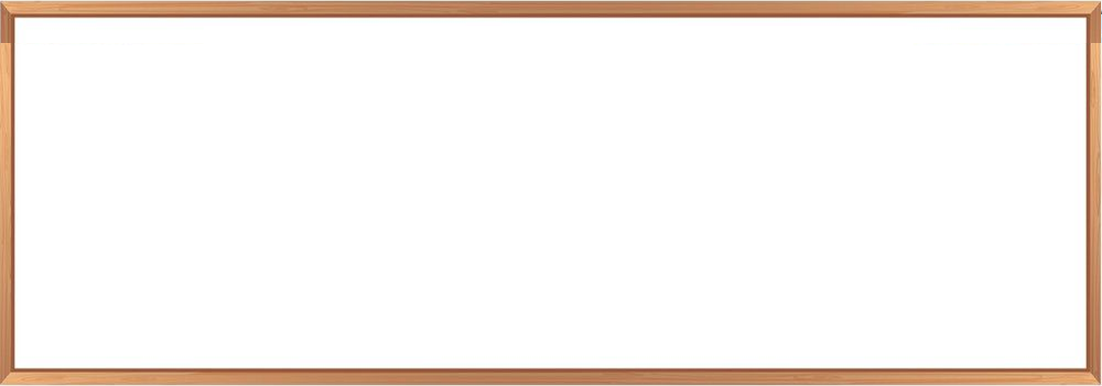 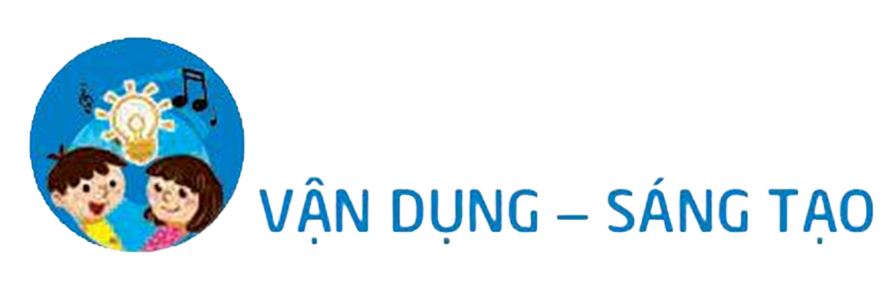 TỔ CHỨC CÁC HOẠT ĐỘNG VẬN DỤNG SÁNG TẠO
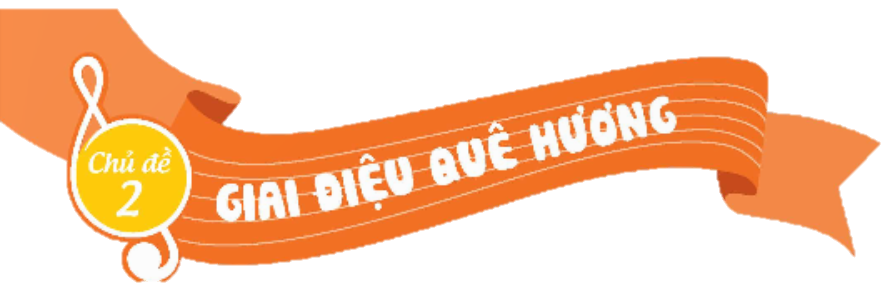 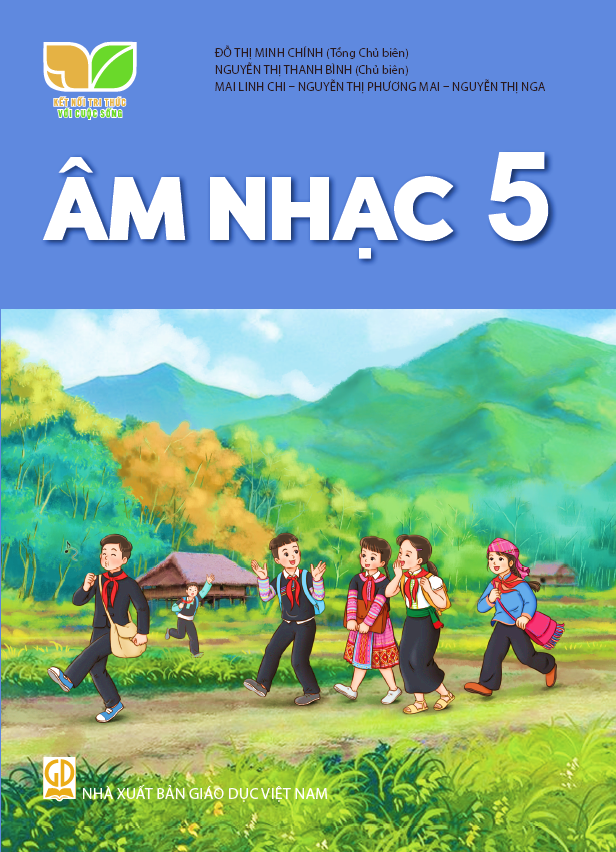 TIẾT 4
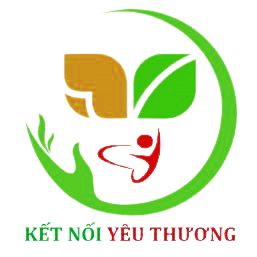 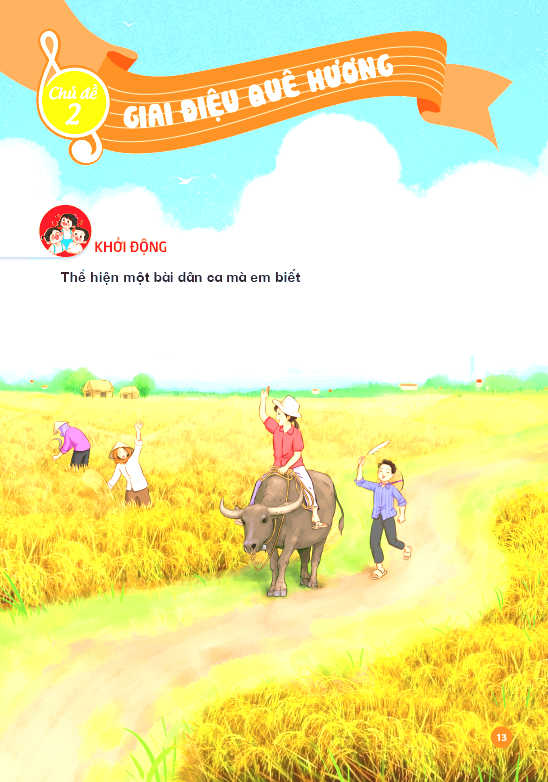